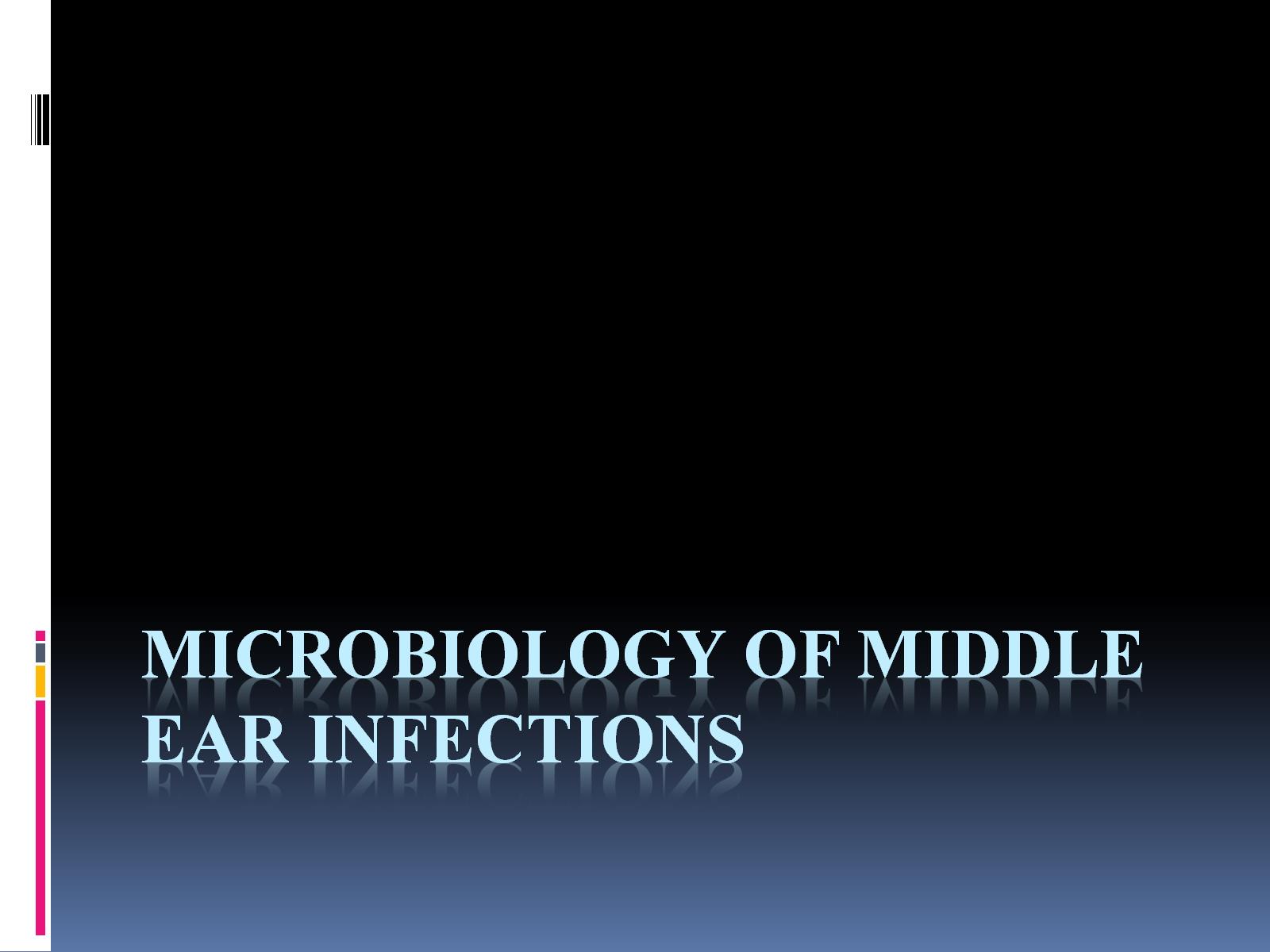 Microbiology of Middle Ear Infections
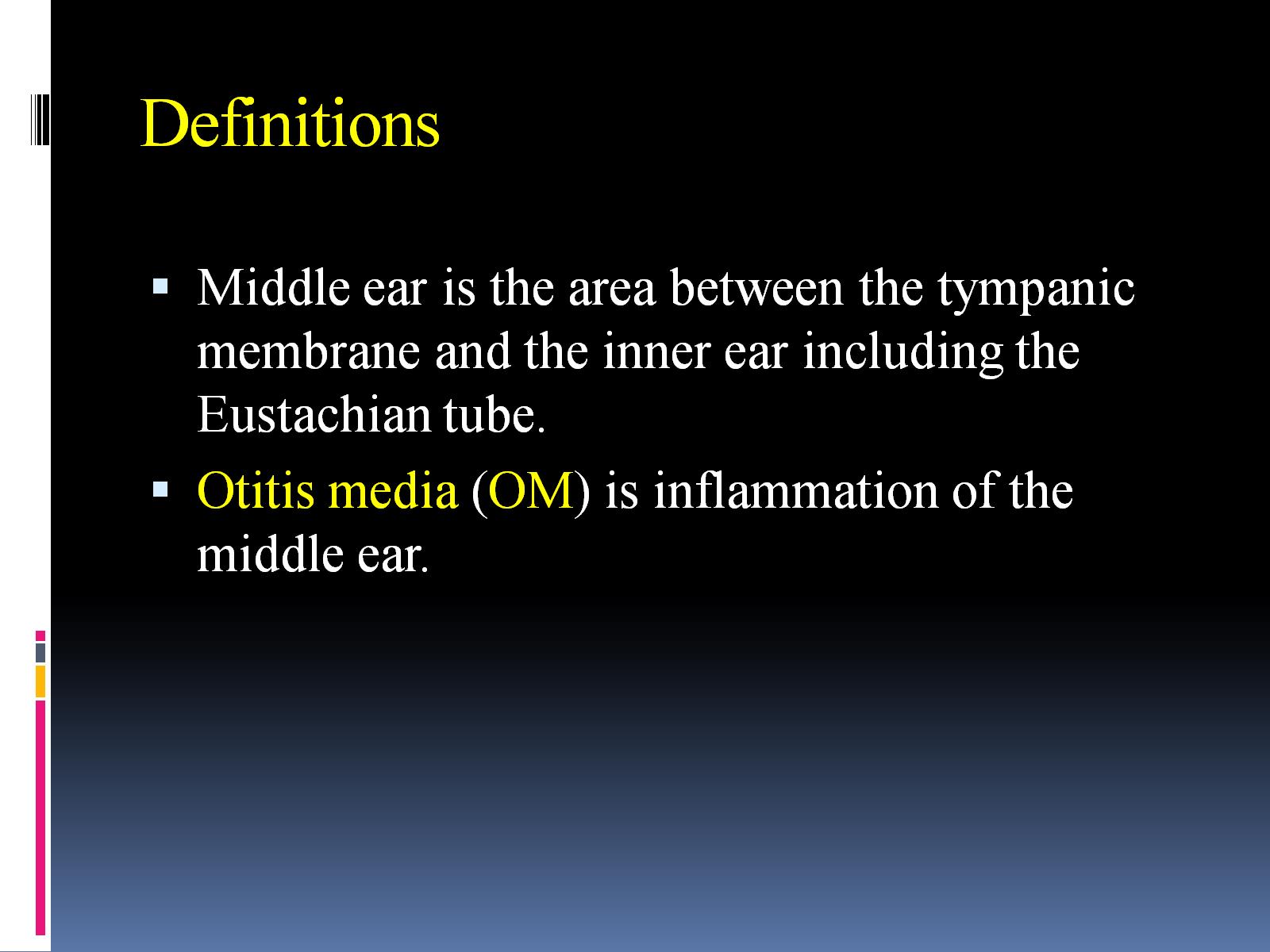 Definitions
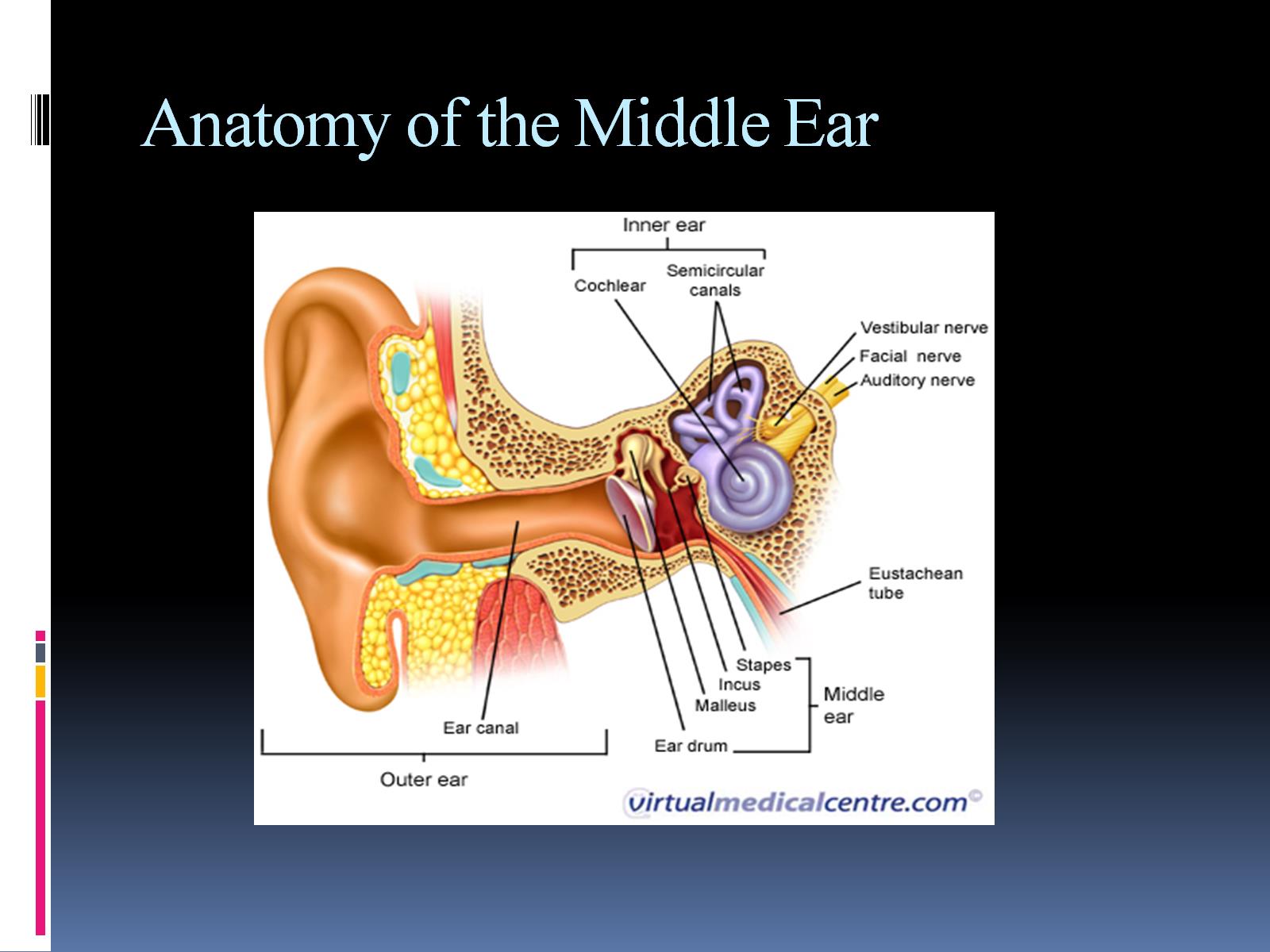 Anatomy of the Middle Ear
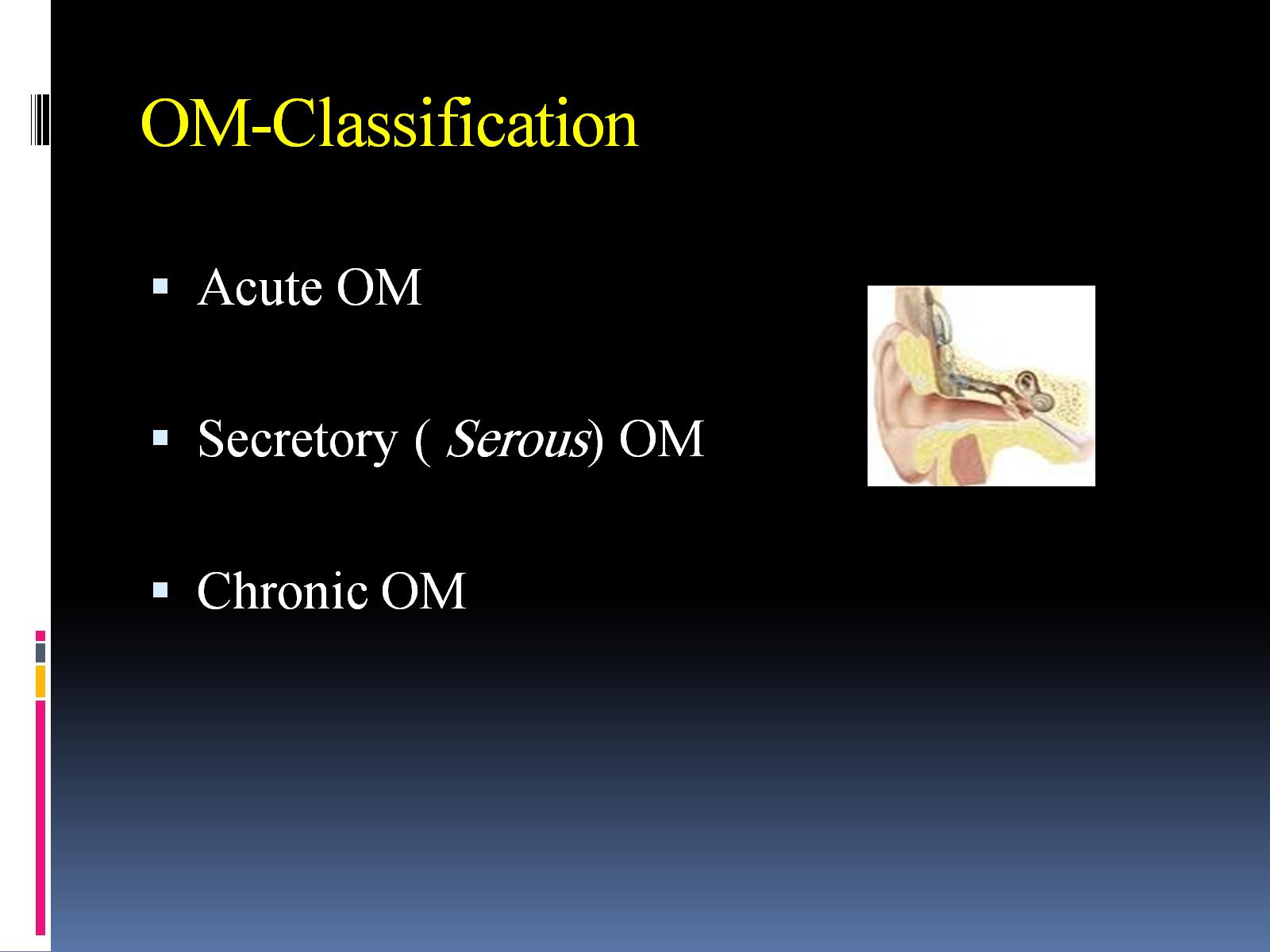 OM-Classification
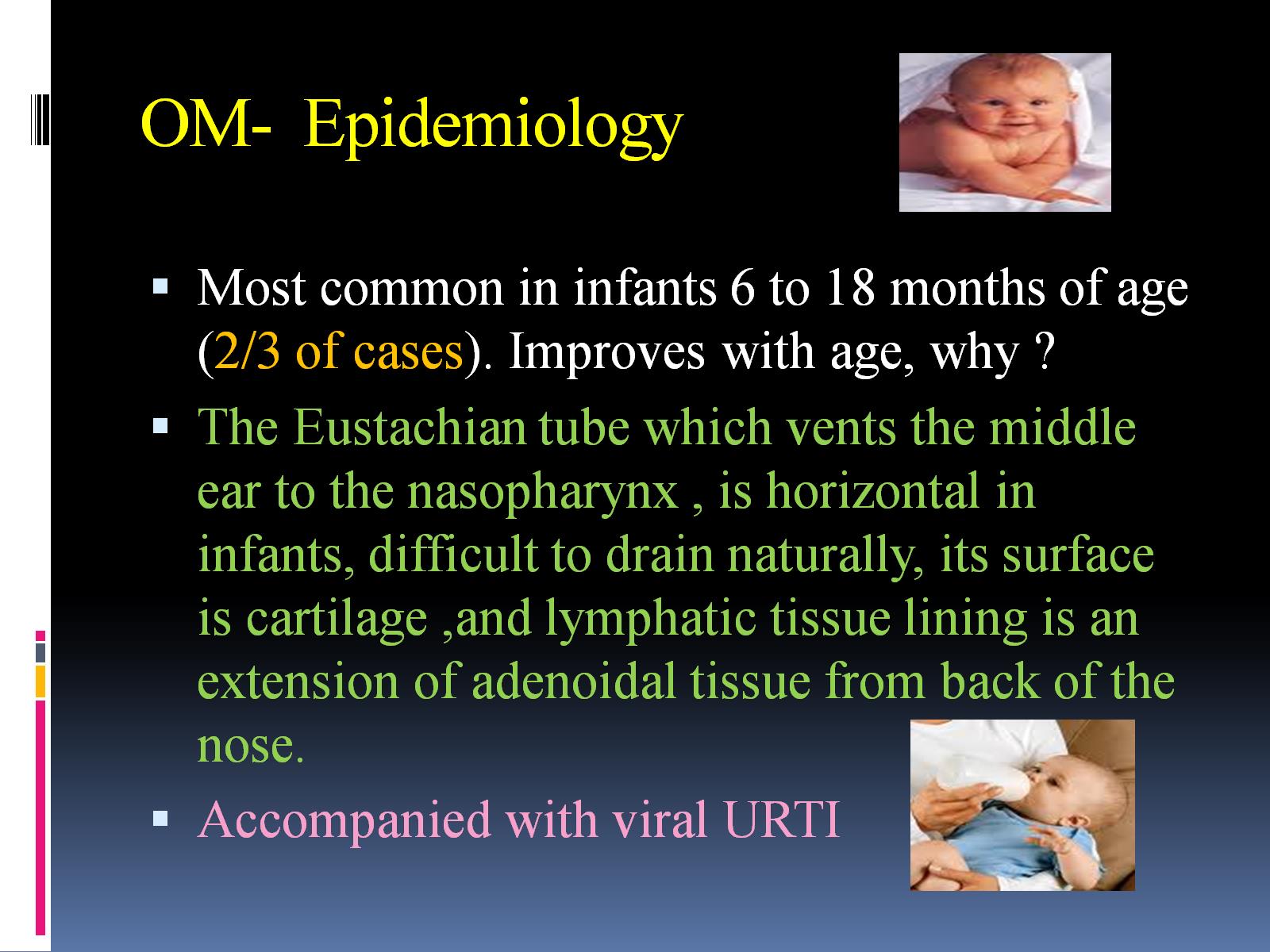 OM-  Epidemiology
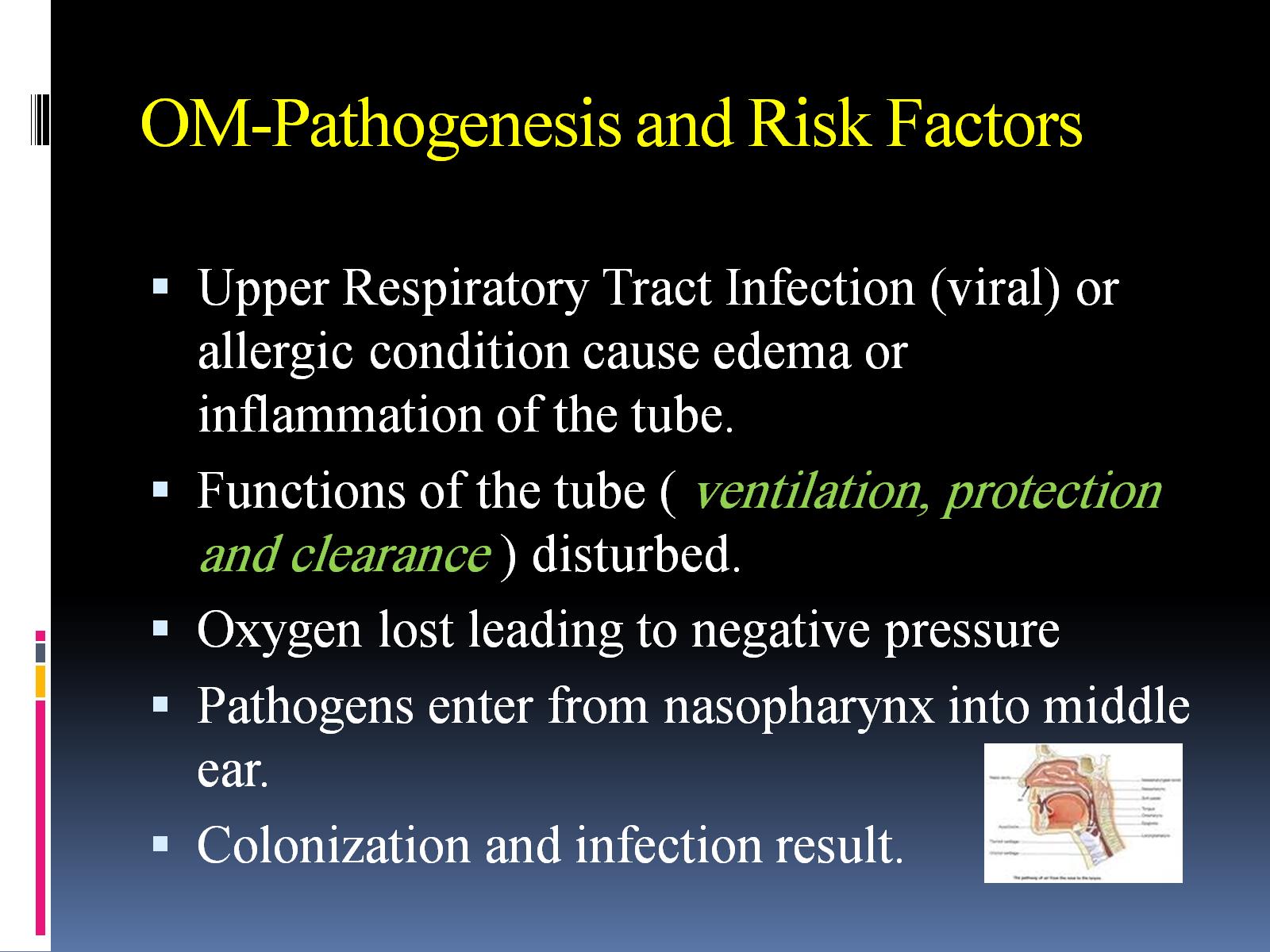 OM-Pathogenesis and Risk Factors
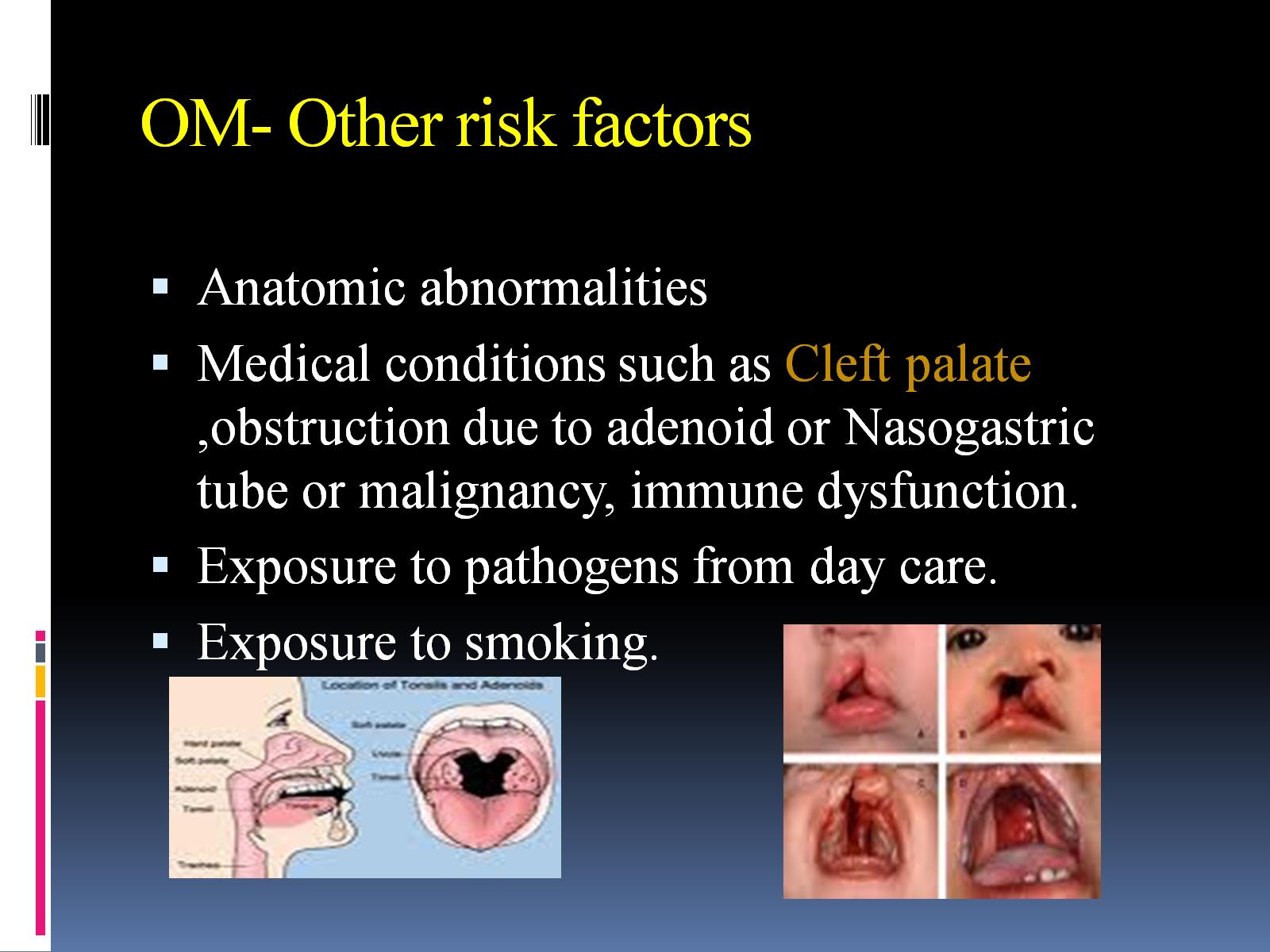 OM- Other risk factors
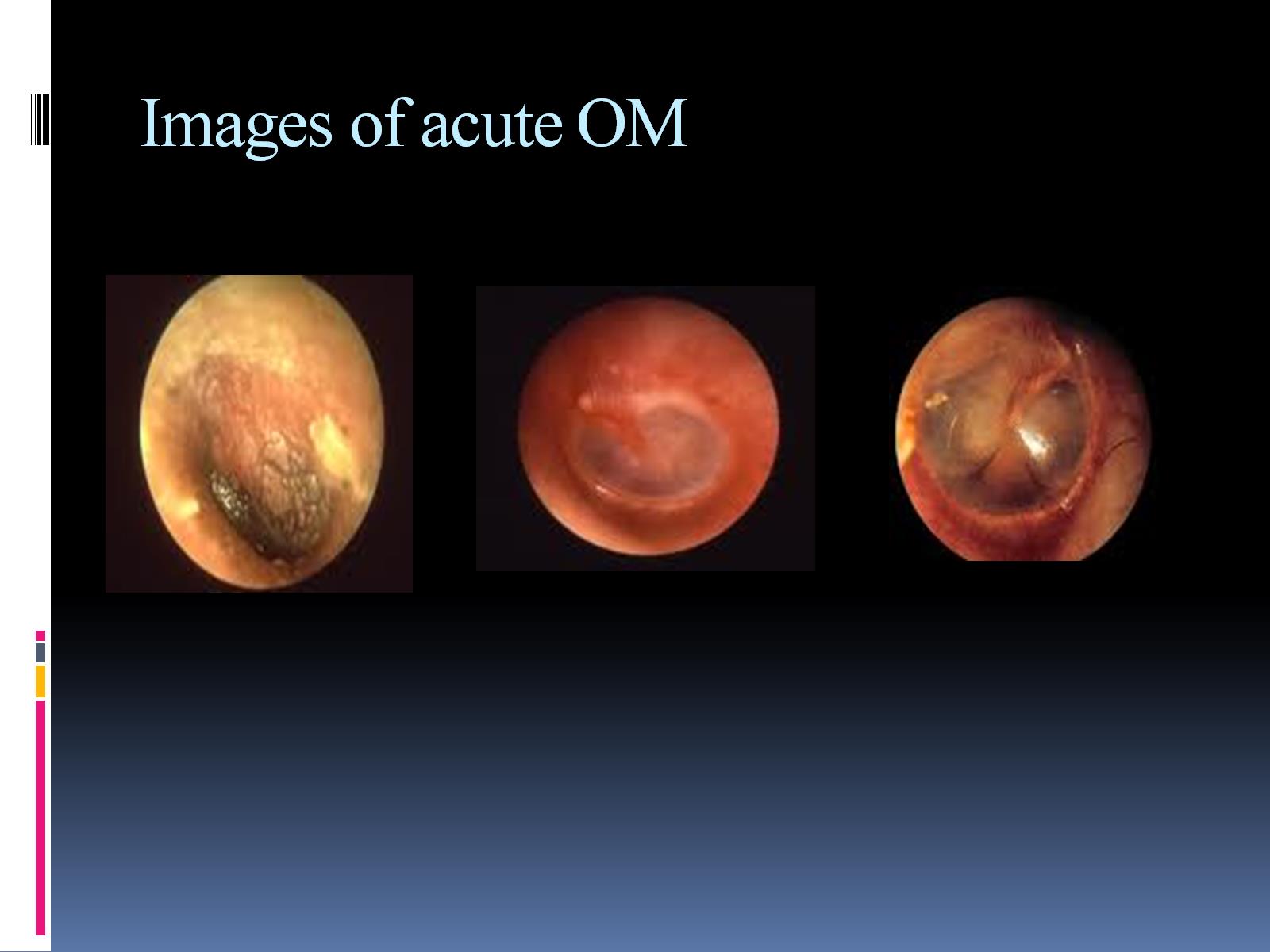 Images of acute OM
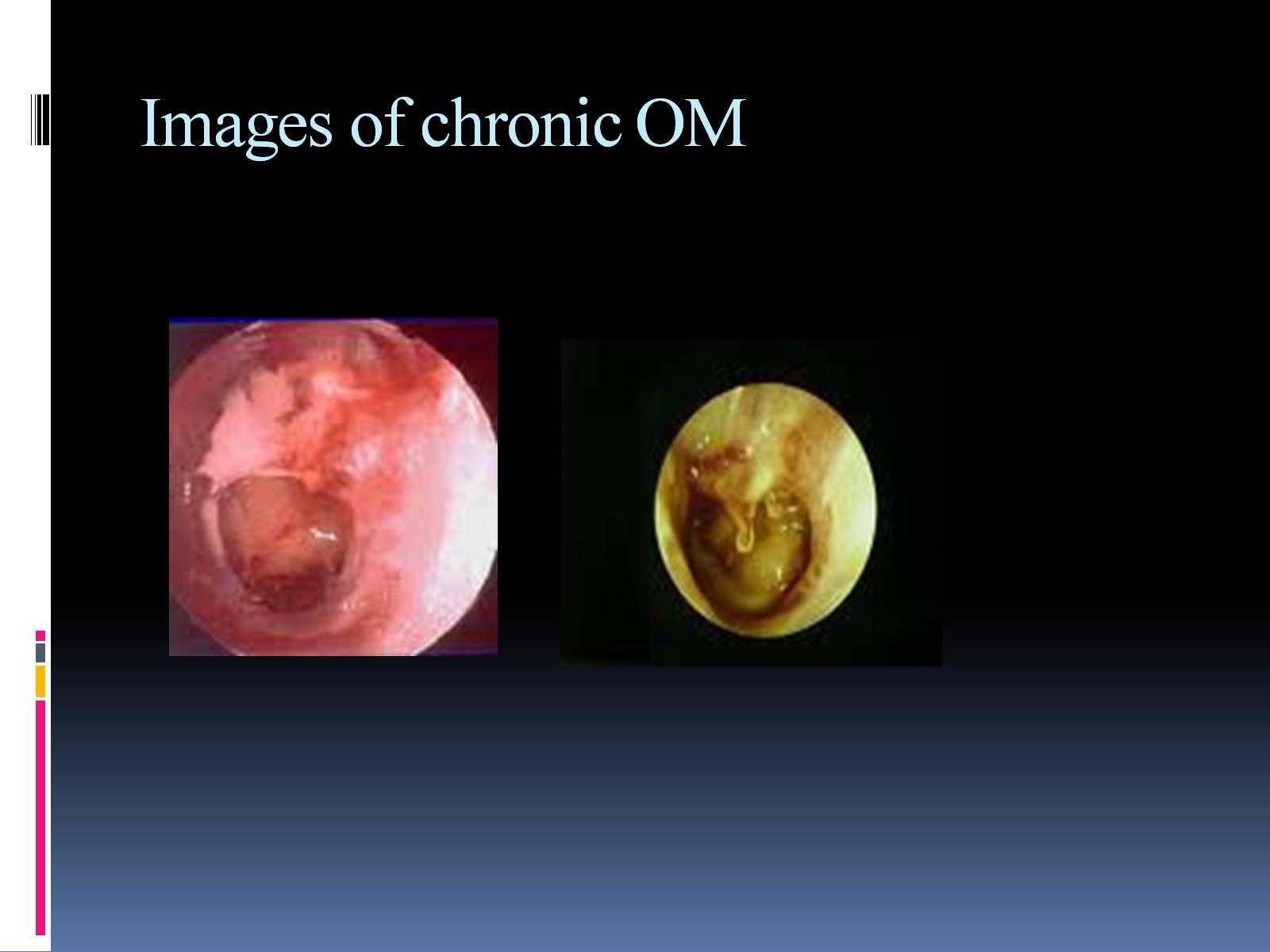 Images of chronic OM
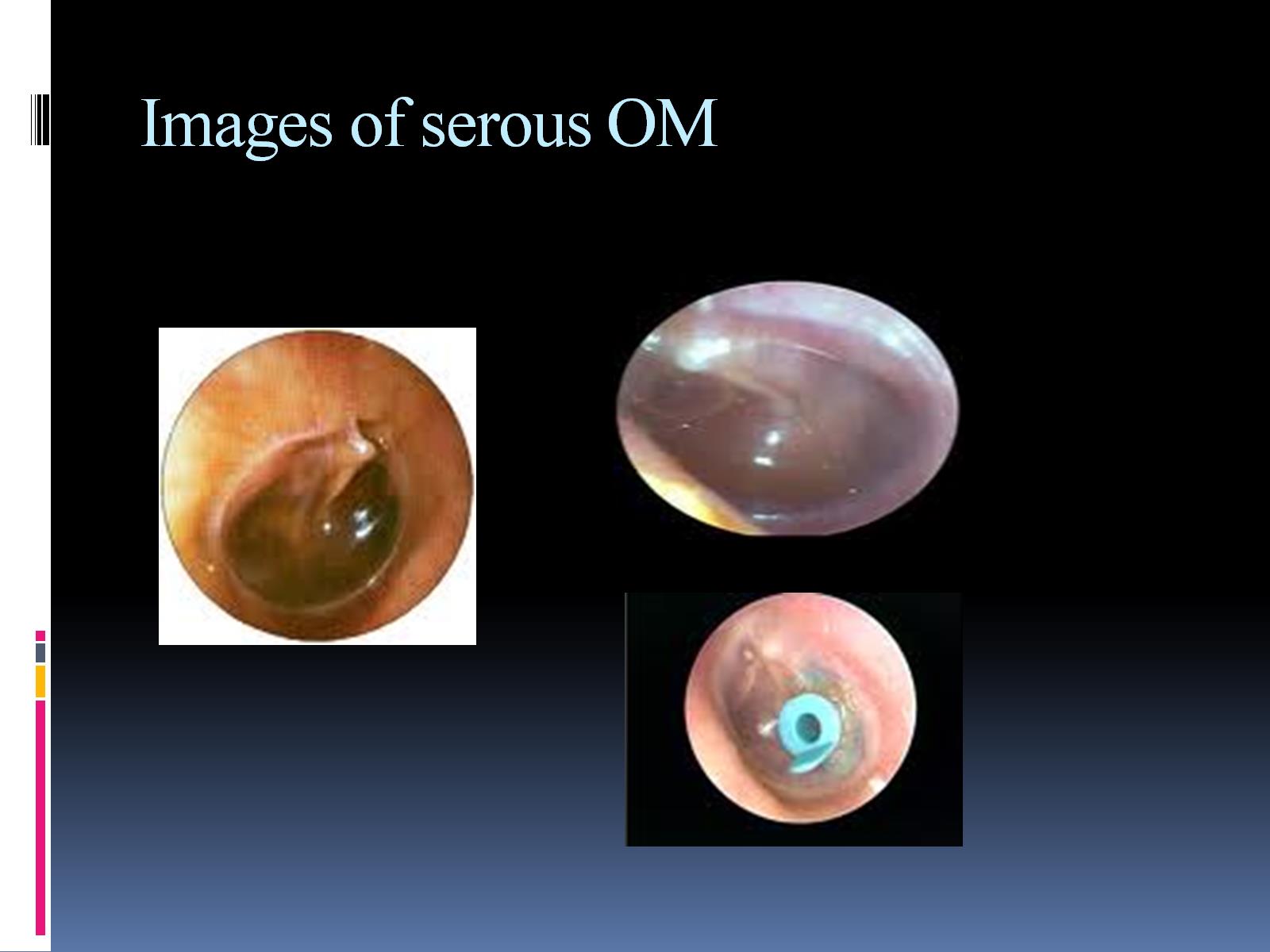 Images of serous OM
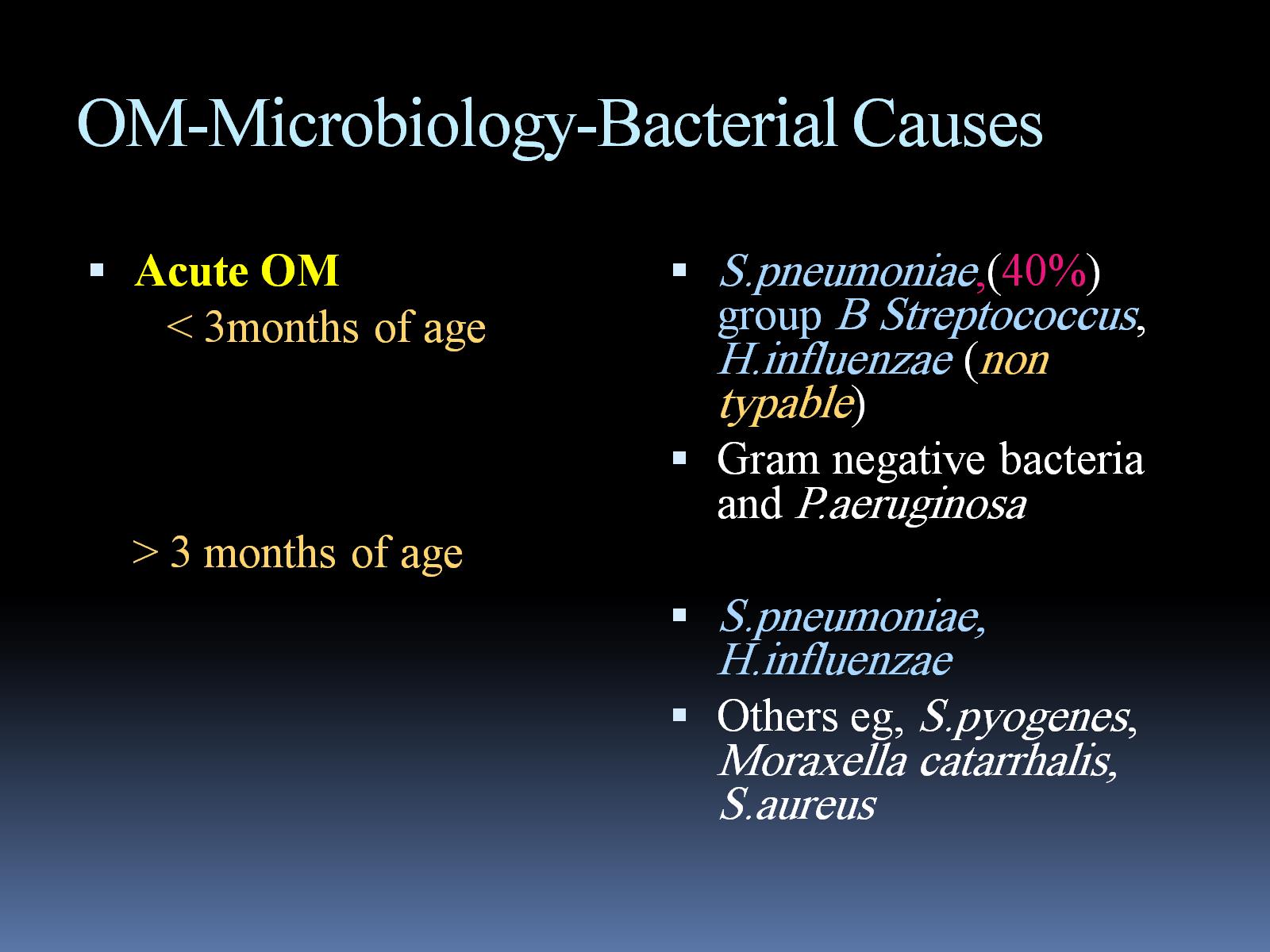 OM-Microbiology-Bacterial Causes
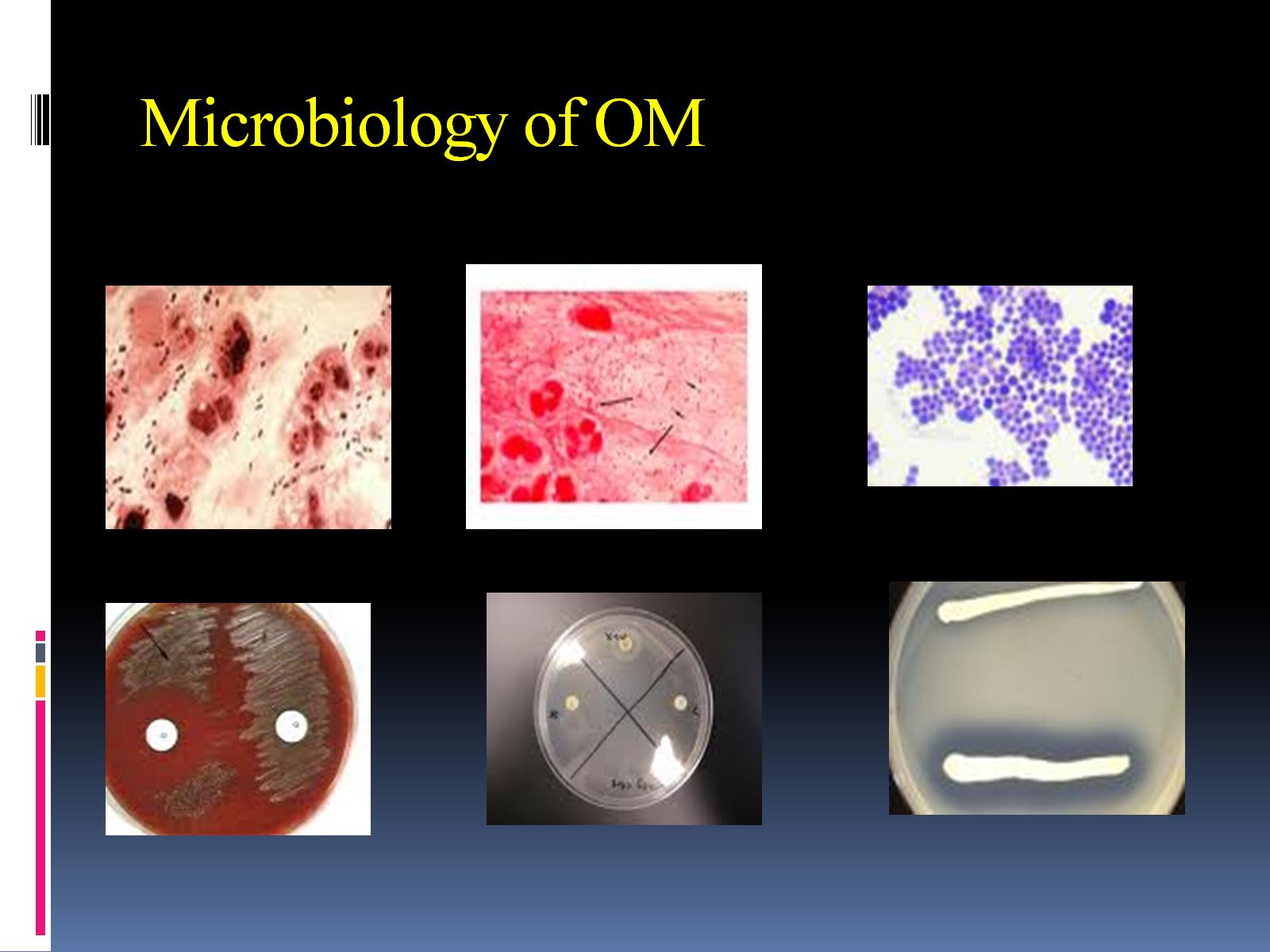 Microbiology of OM
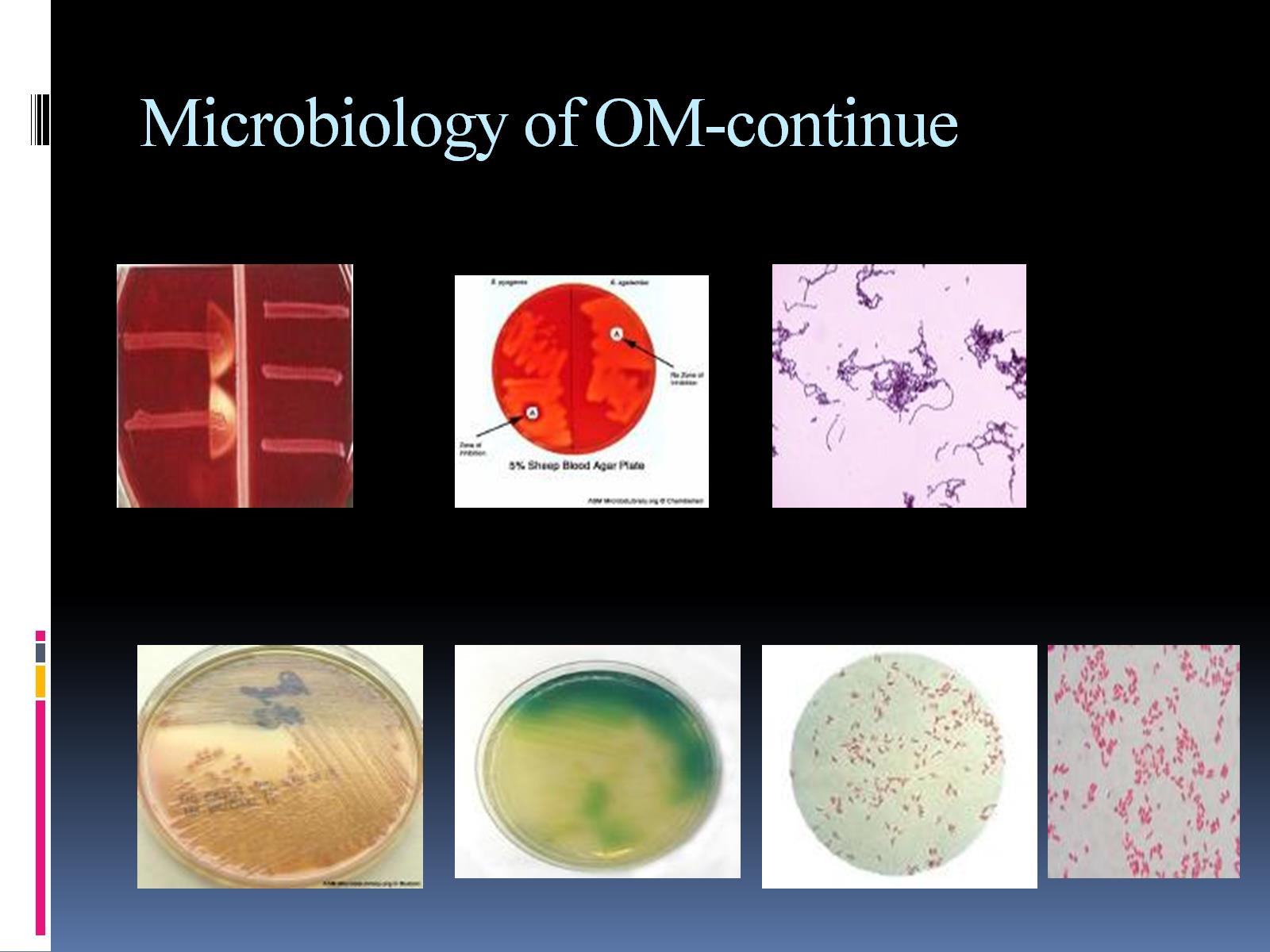 Microbiology of OM-continue
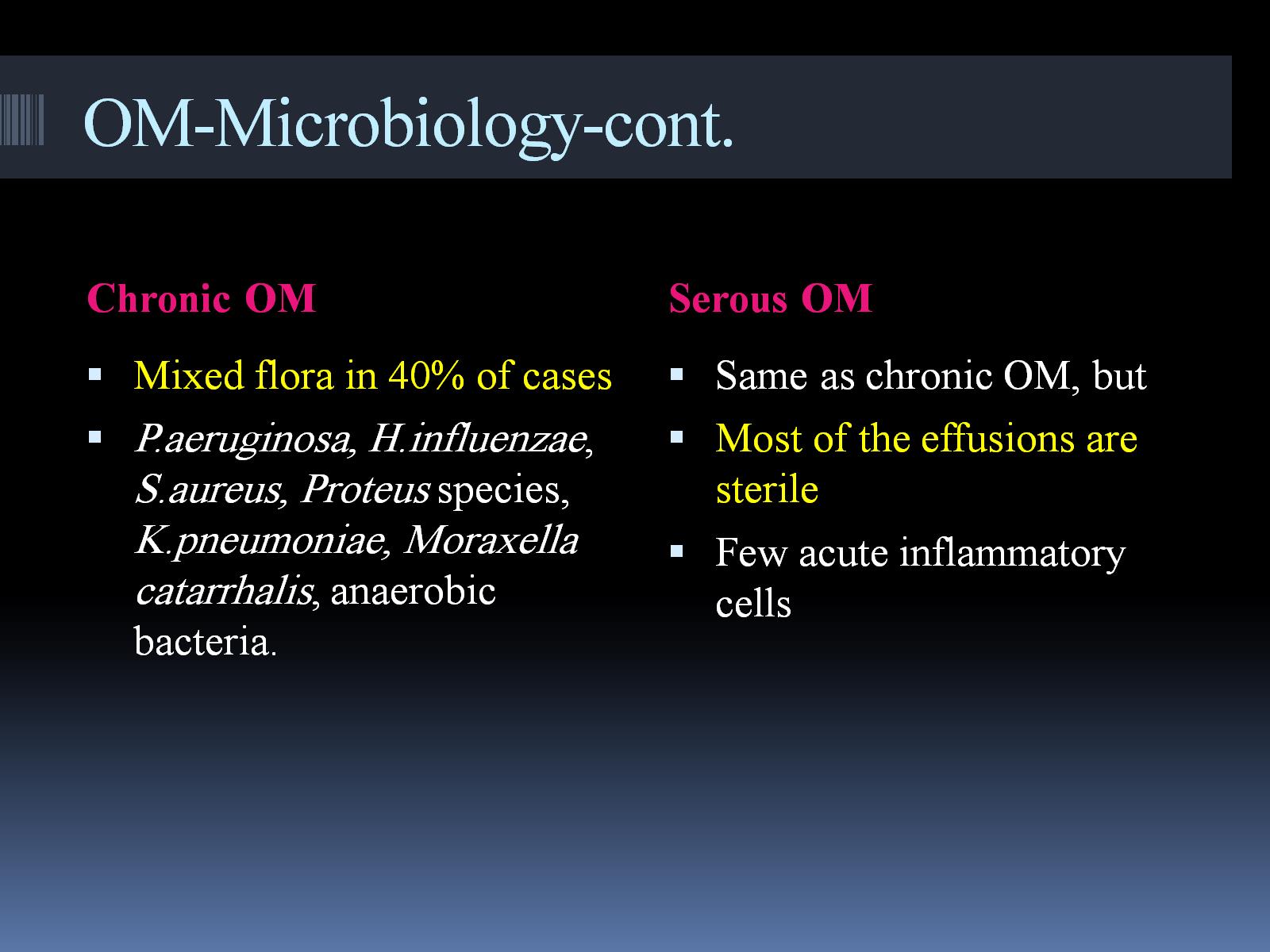 OM-Microbiology-cont.
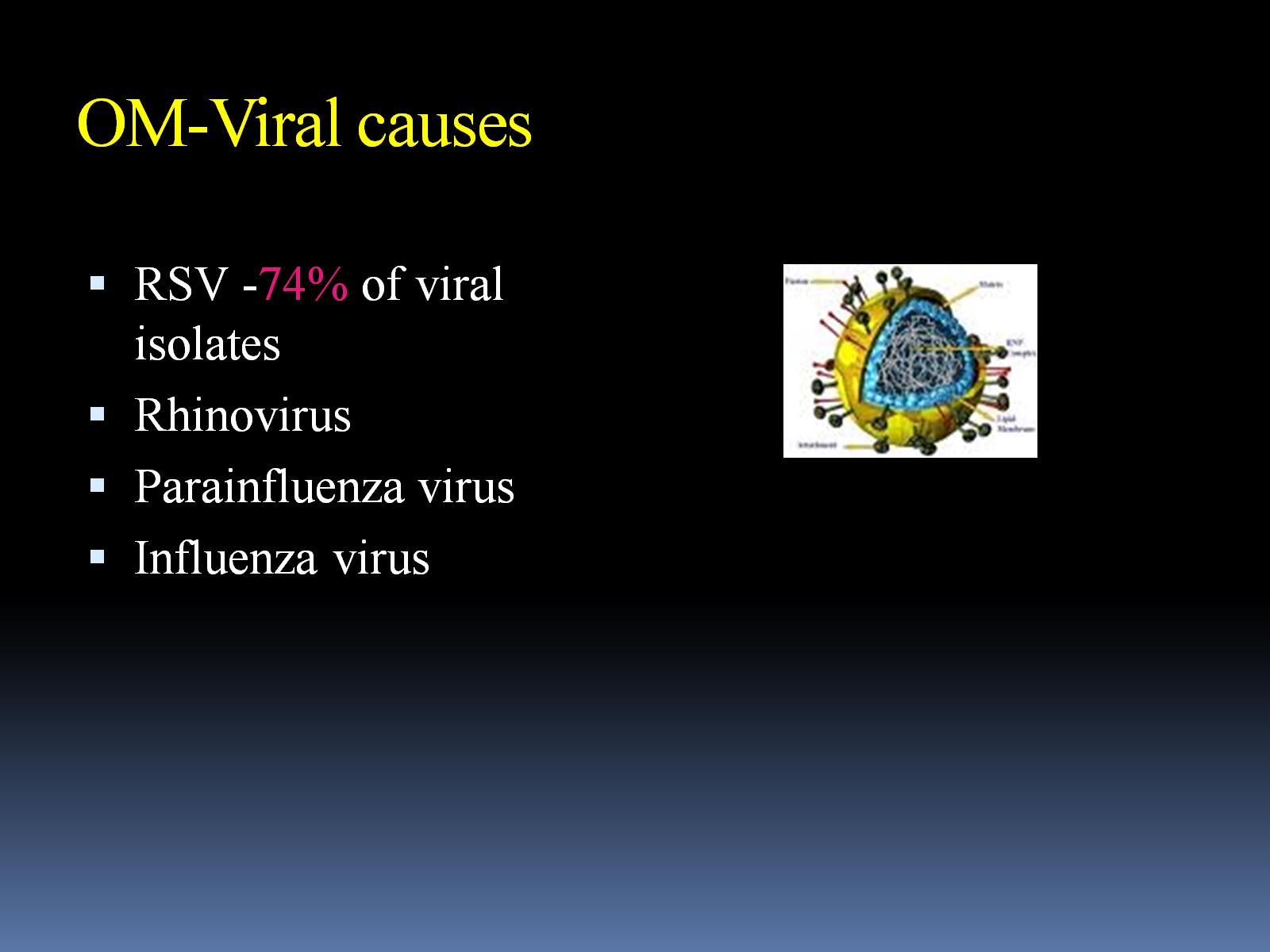 OM-Viral causes
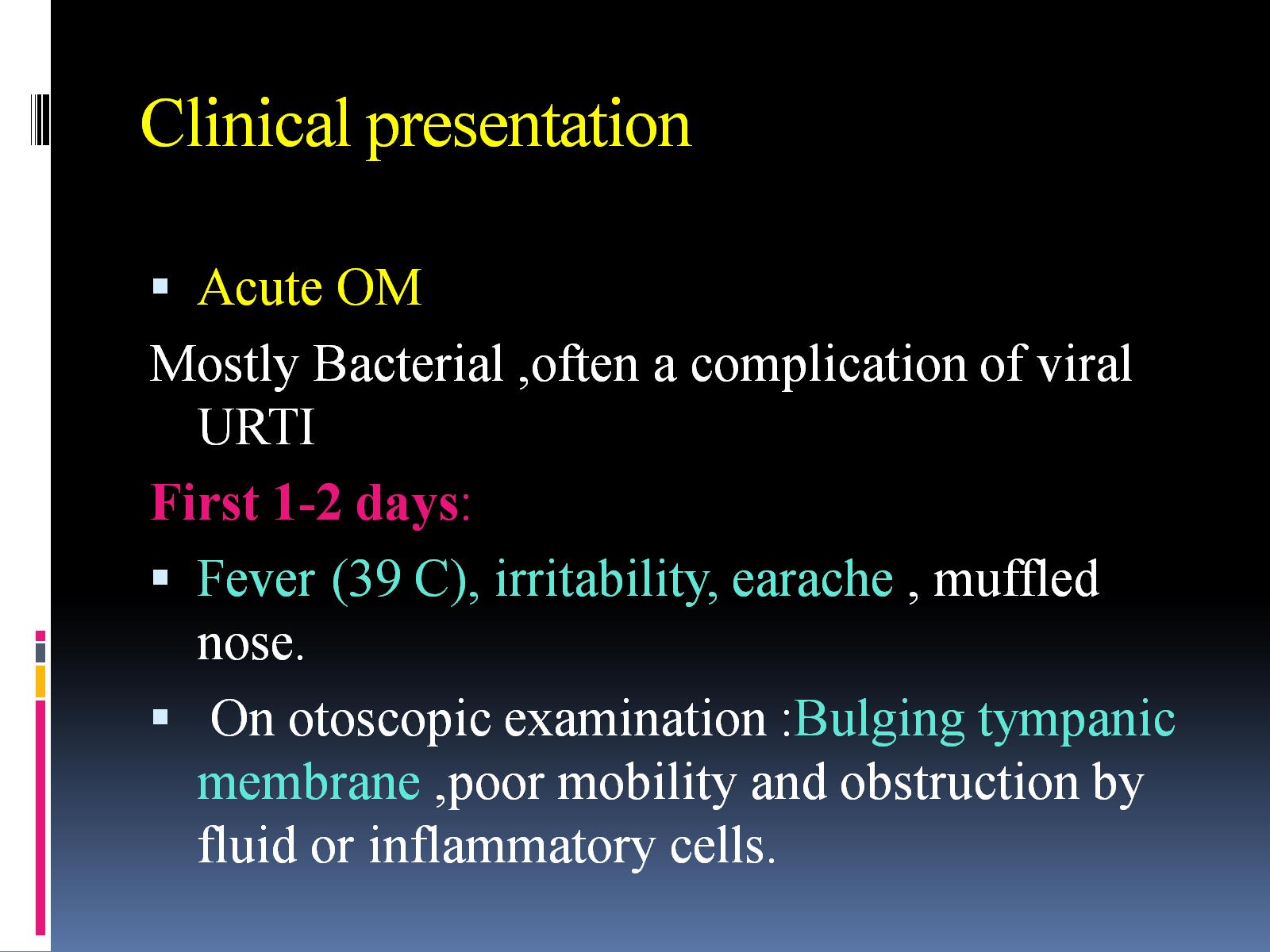 Clinical presentation
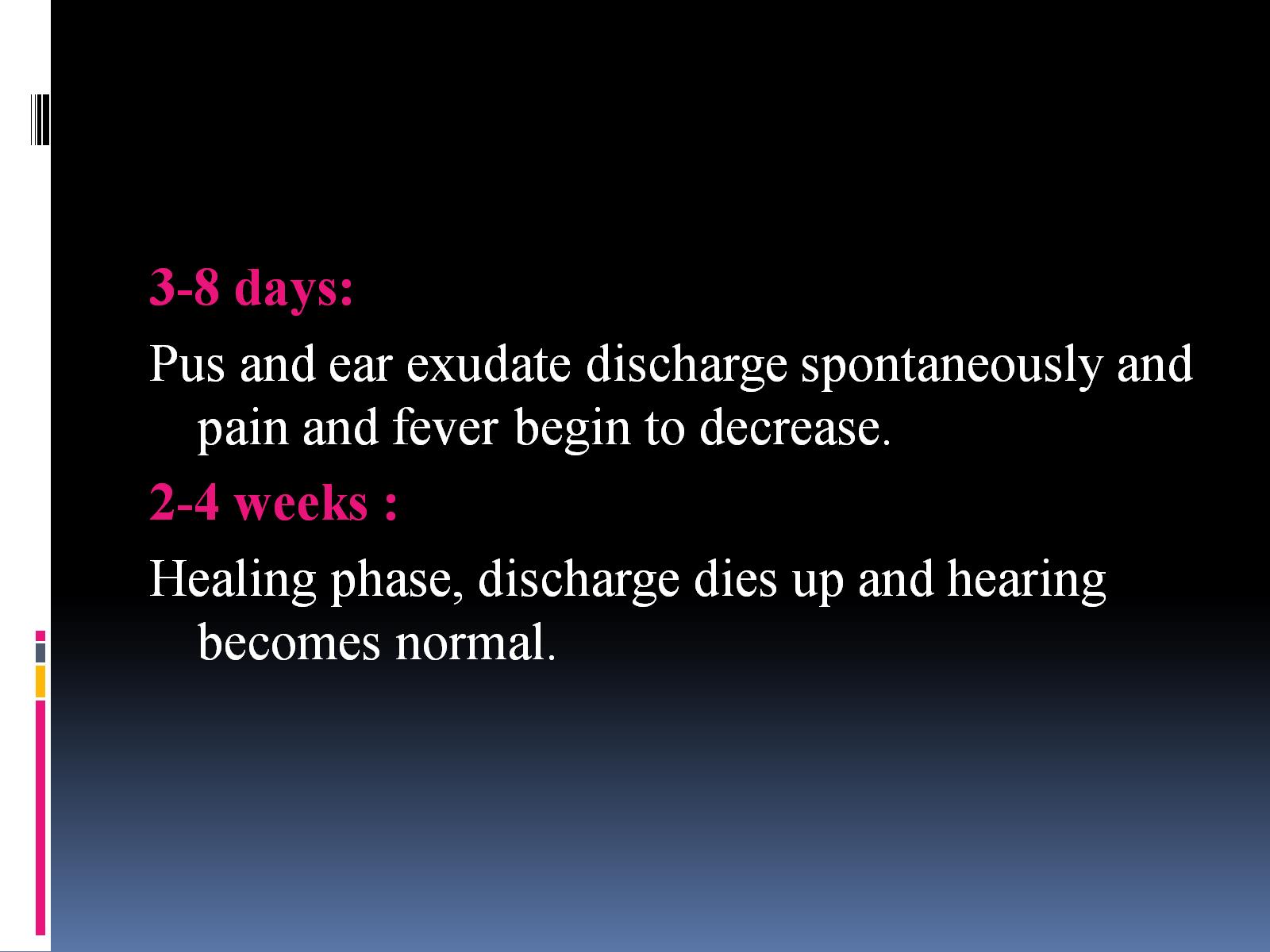 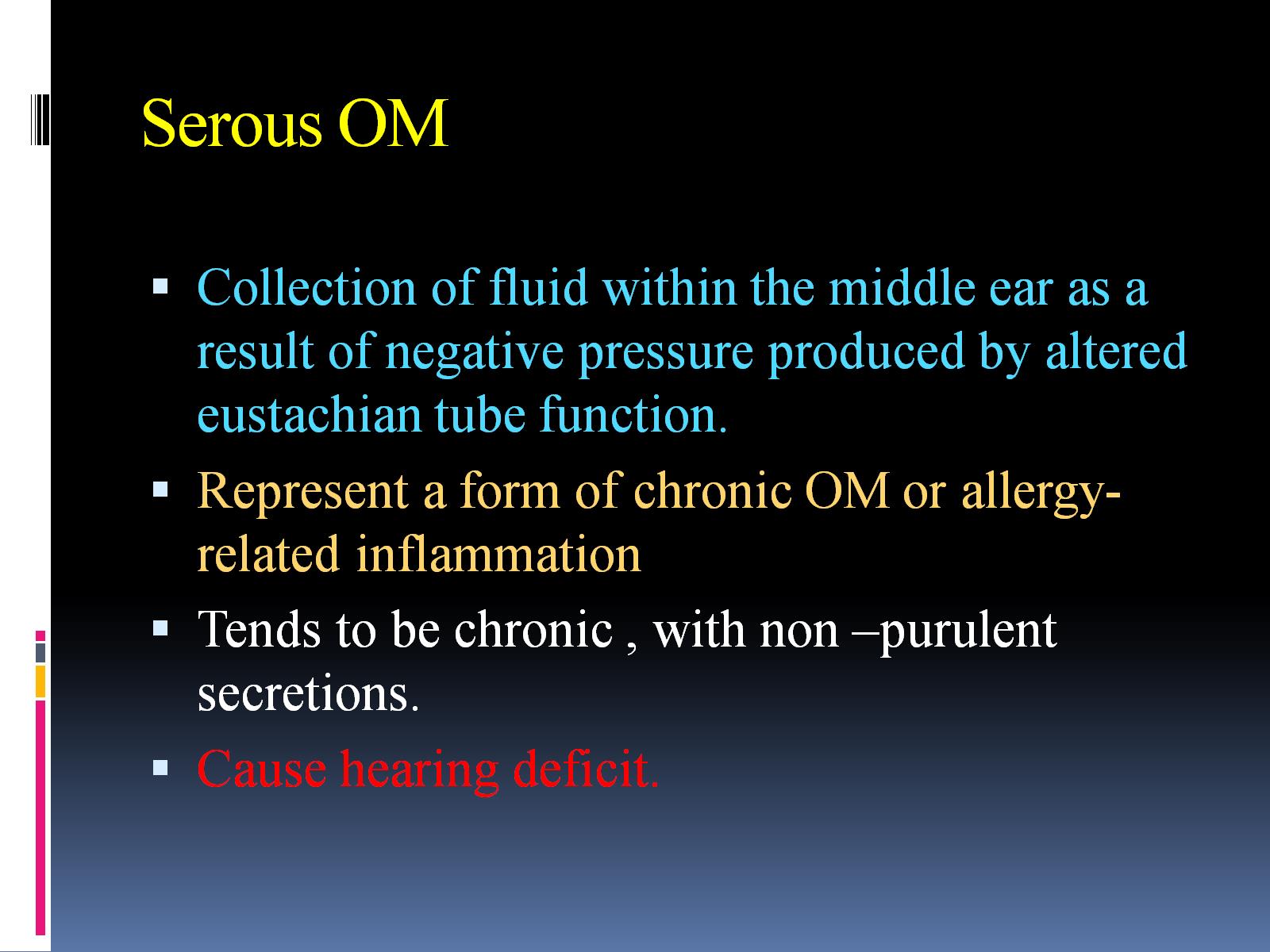 Serous OM
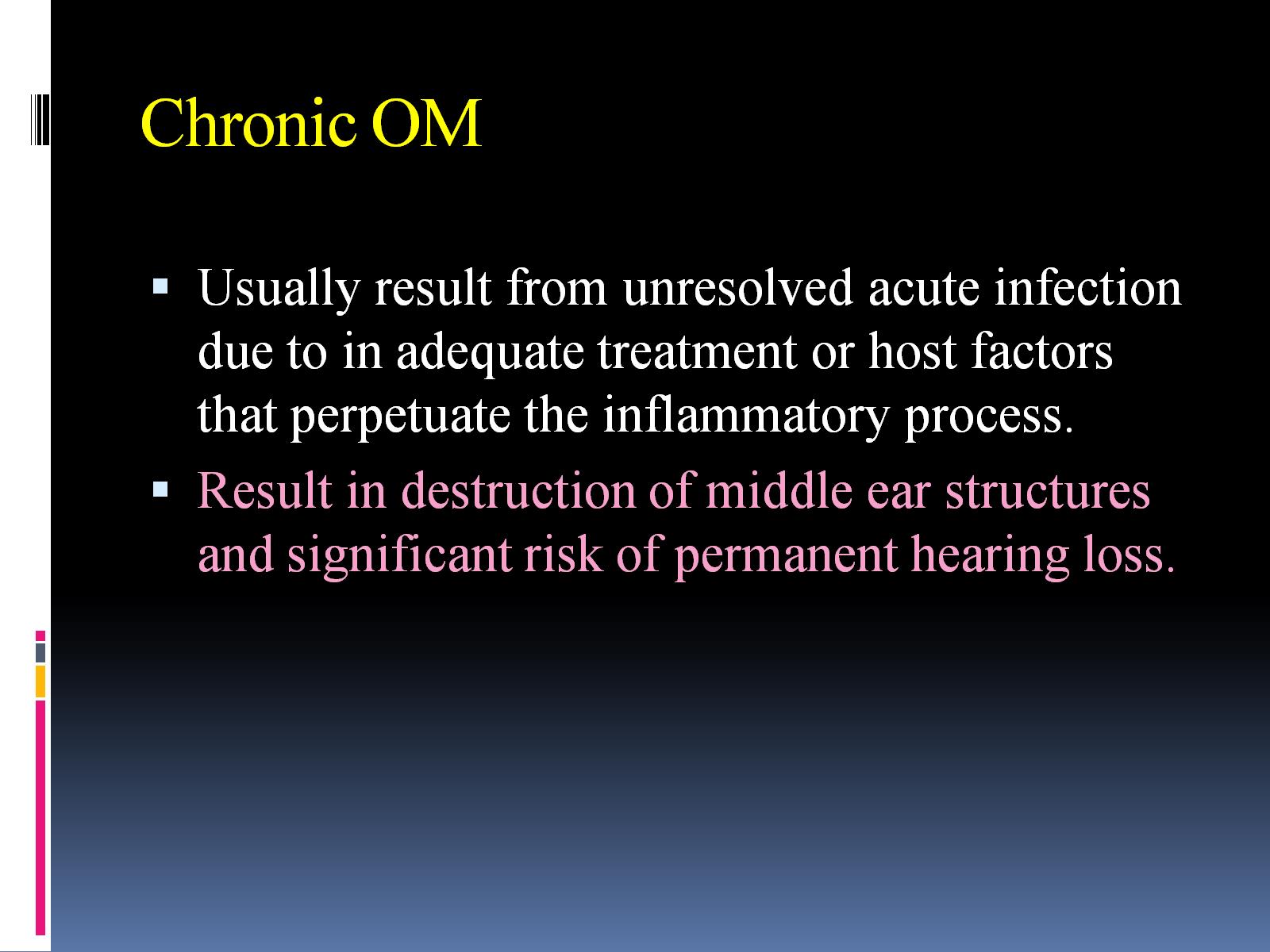 Chronic OM
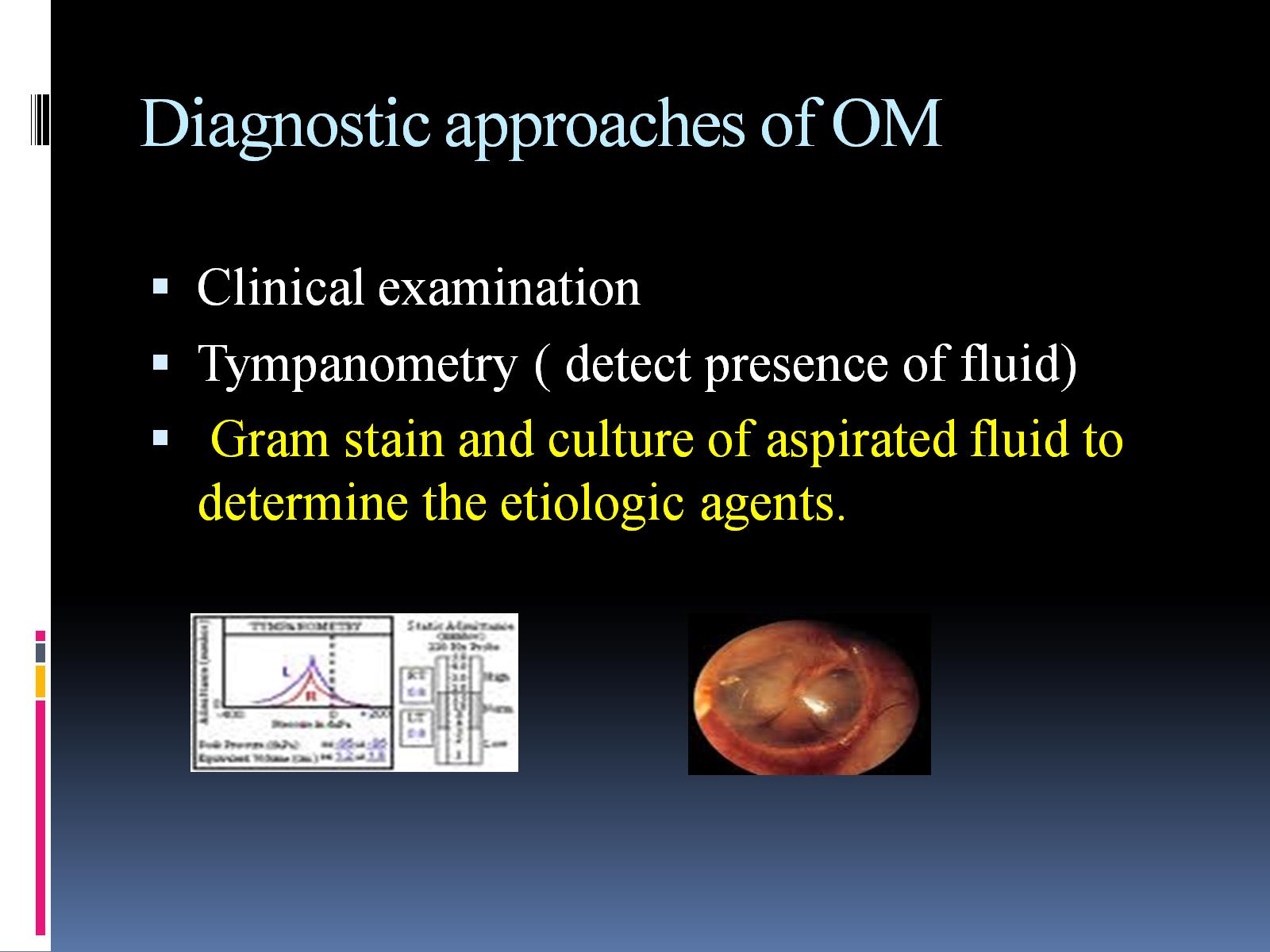 Diagnostic approaches of OM
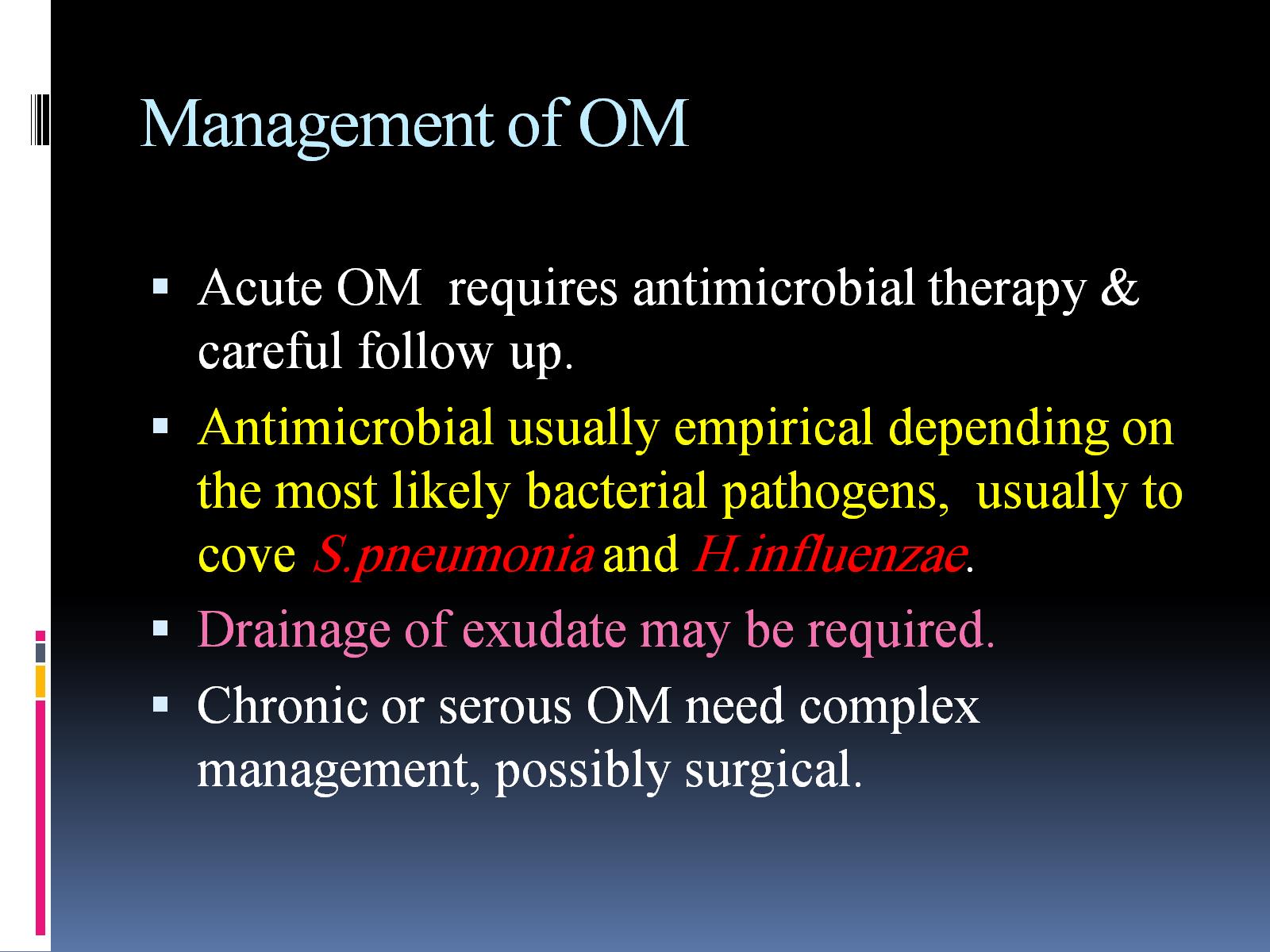 Management of OM
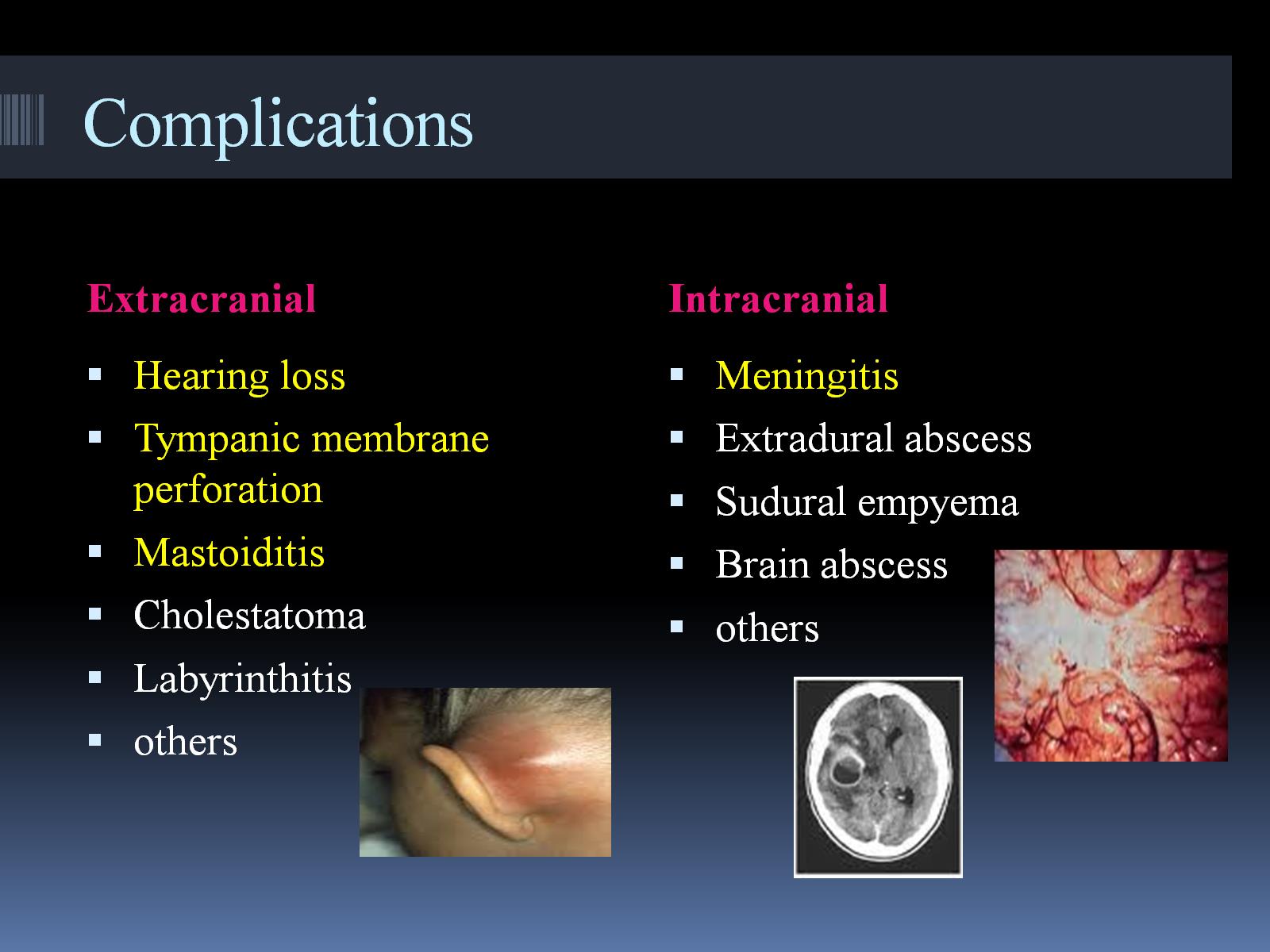 Complications